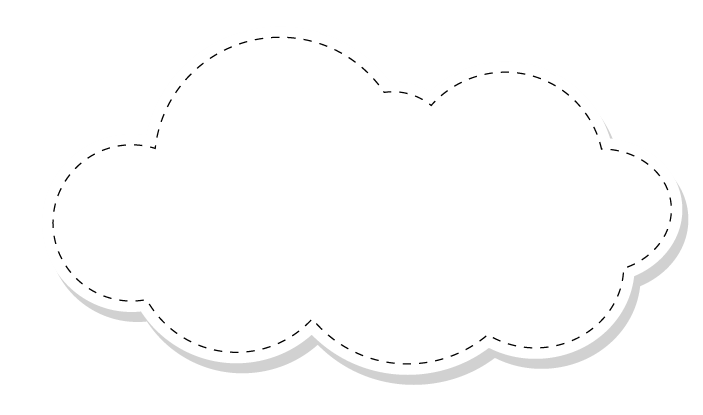 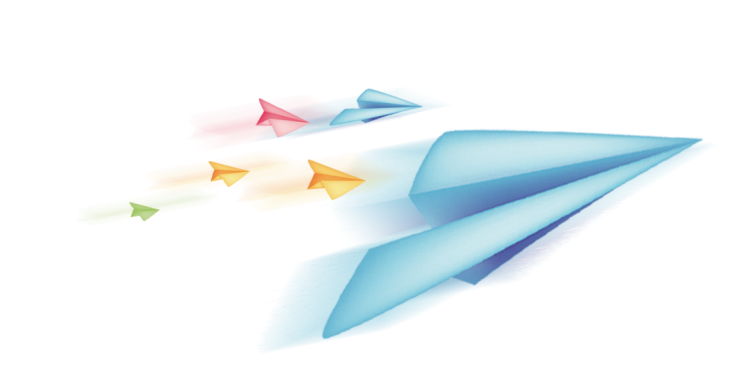 Chào mừng các em đến với 
tiết Tiếng Việt
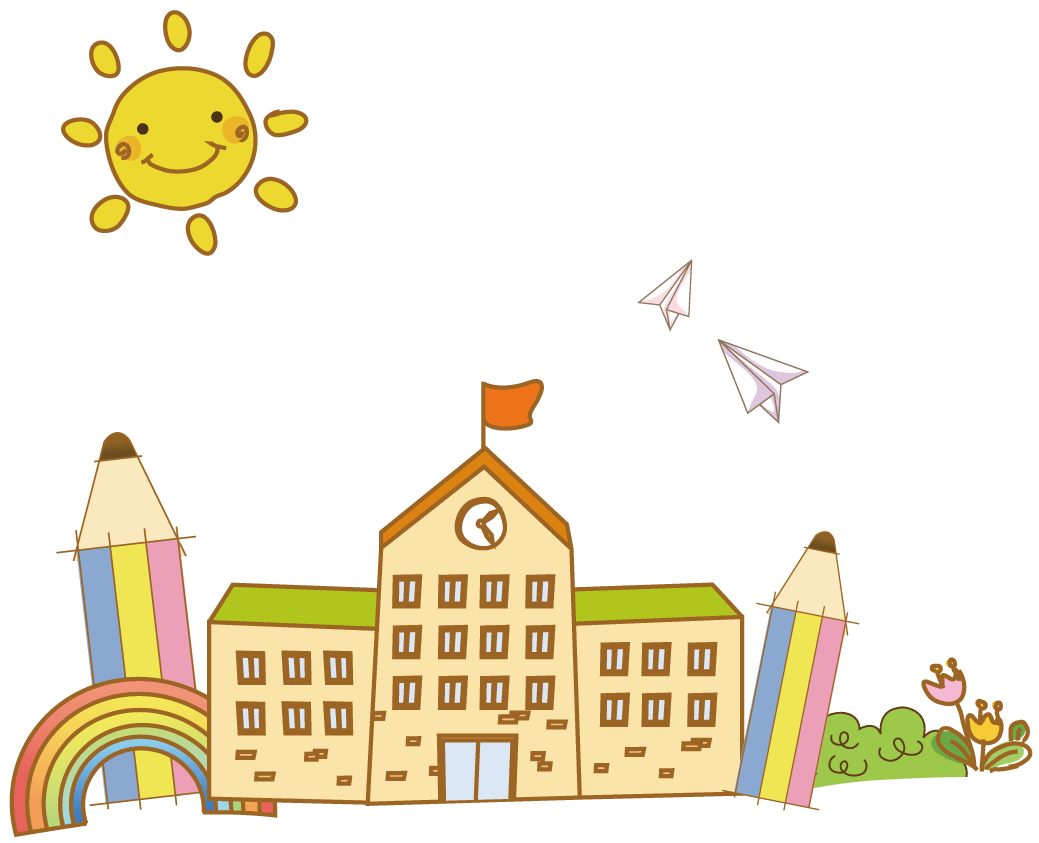 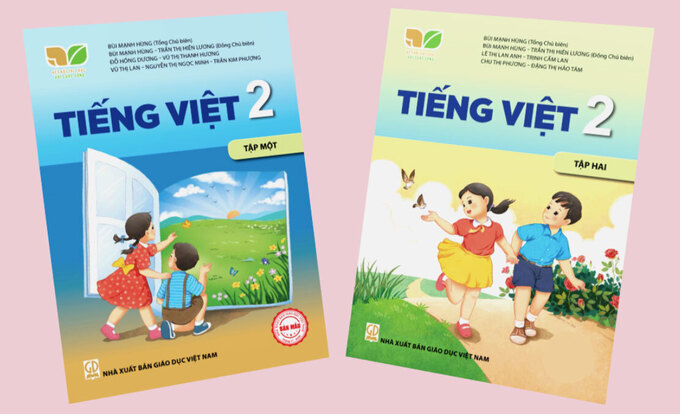 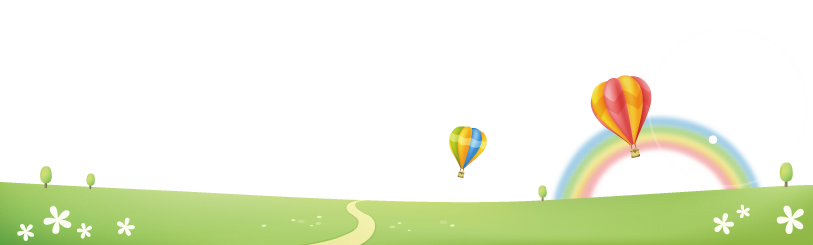 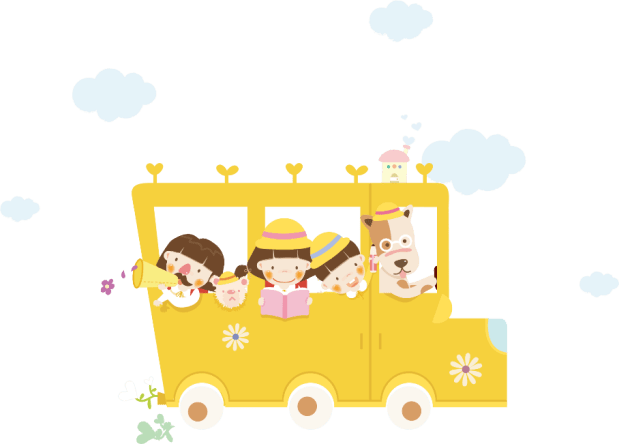 [Speaker Notes: Bài giảng thiết kế bởi: Nguyễn Thị Tuyết Nga – TH Mai Động – Hoàng Mai - HN]
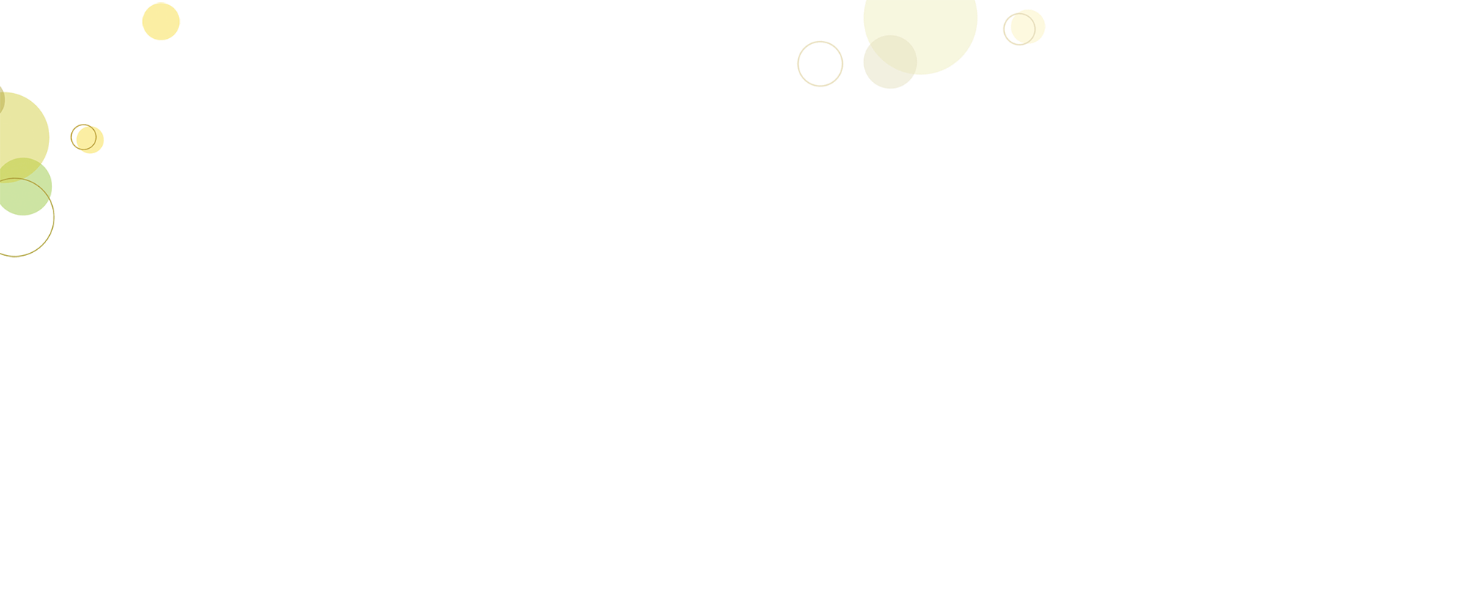 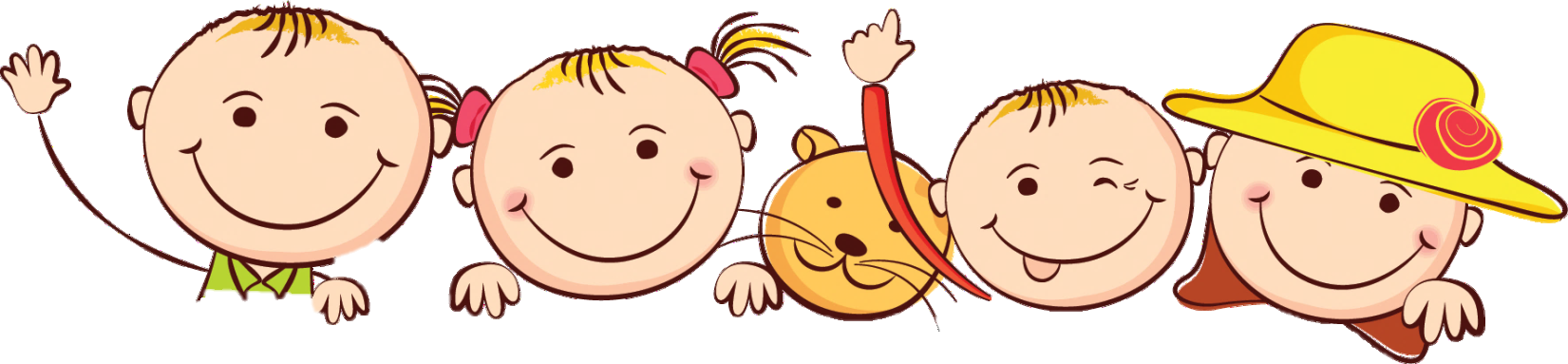 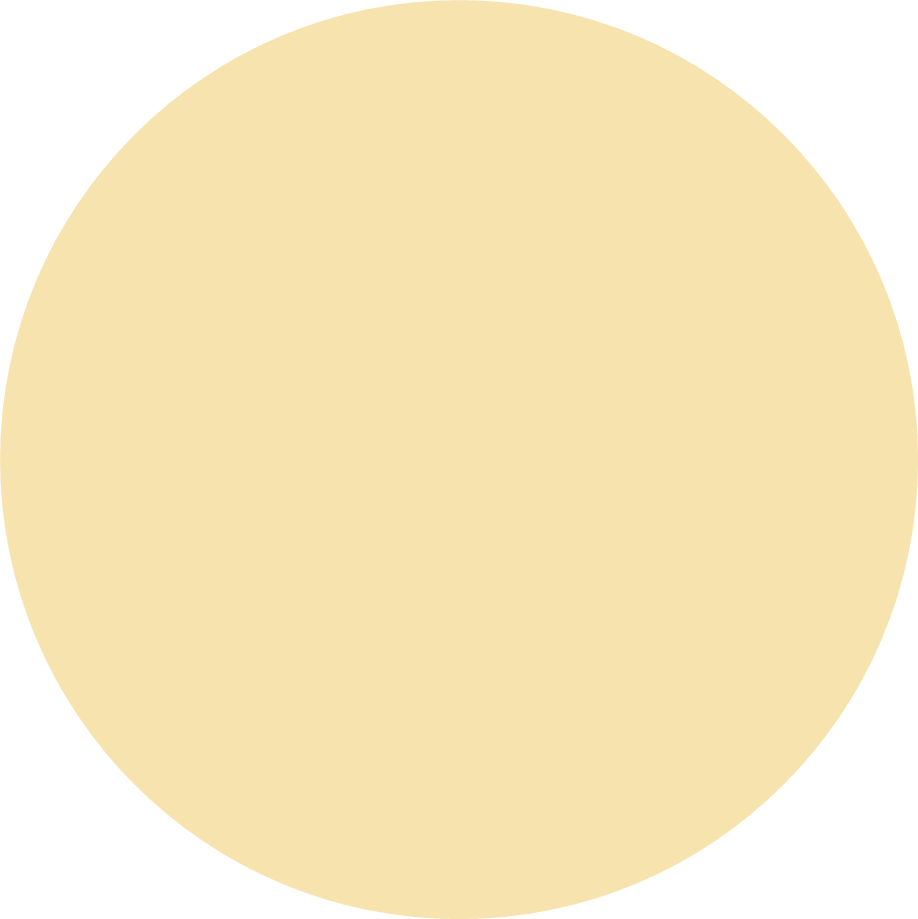 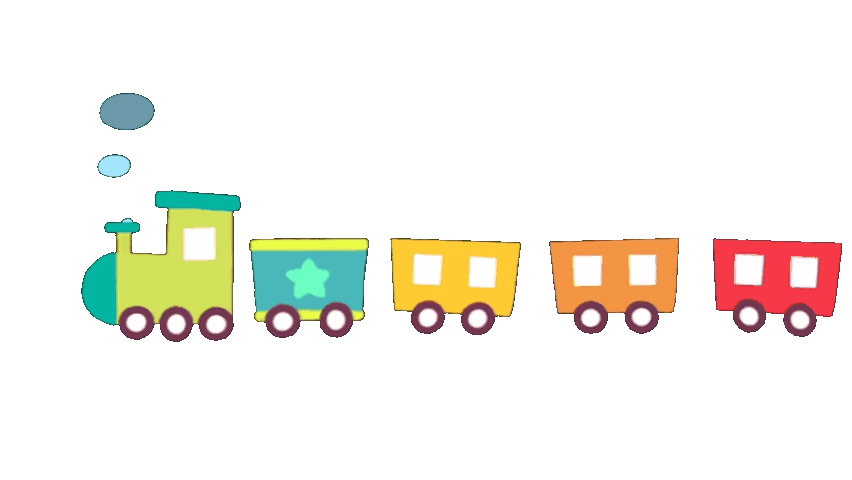 Khởi động
[Speaker Notes: Bài giảng thiết kế bởi: Nguyễn Thị Tuyết Nga – TH Mai Động – Hoàng Mai - HN]
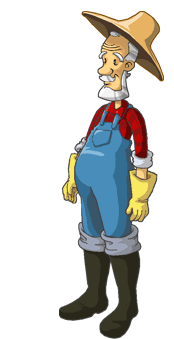 NHỔ CÀ RỐT
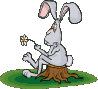 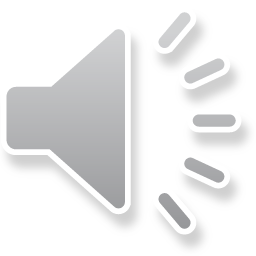 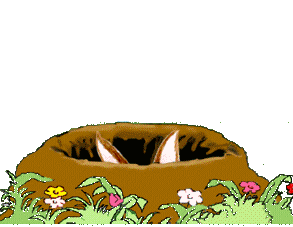 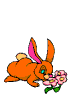 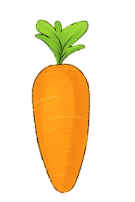 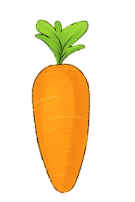 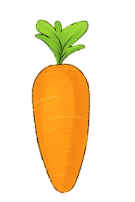 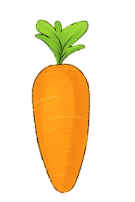 [Speaker Notes: Bài giảng thiết kế bởi: Nguyễn Thị Tuyết Nga – TH Mai Động – Hoàng Mai - HN]
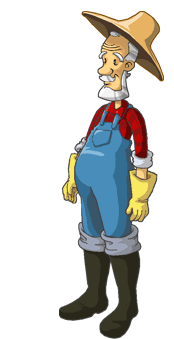 Con có dám thử không?
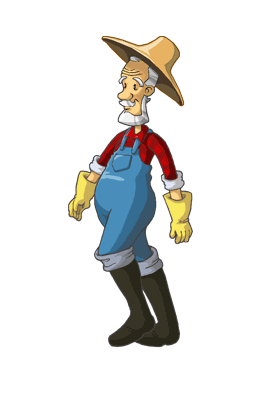 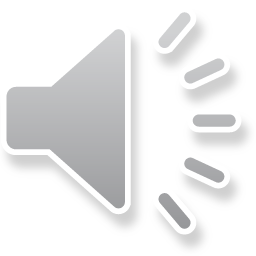 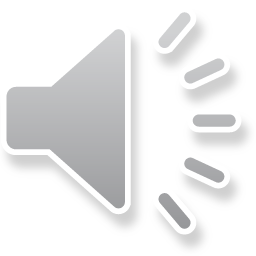 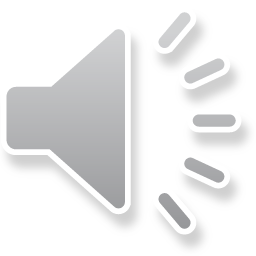 Được chứ. Nhưng để ta xem con ở trường có học hành đàng hoàng không thì ta mới cho
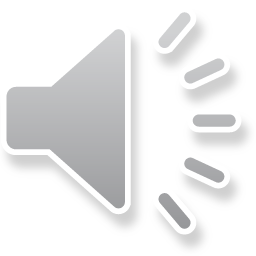 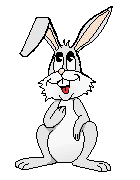 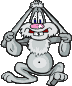 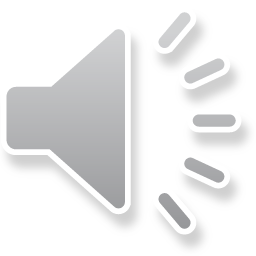 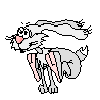 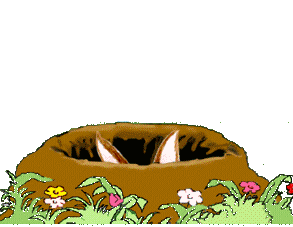 Bác ơi ! Cháu đói lắm bác cho cháu củ cà rốt được không ạ ?
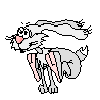 Dạ. Con đồng ý
Giờ ta sẽ cho con tự nhổ cà rốt
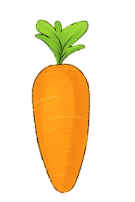 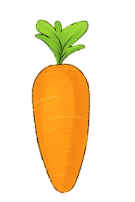 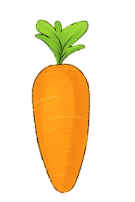 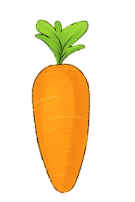 [Speaker Notes: Bài giảng thiết kế bởi: Nguyễn Thị Tuyết Nga – TH Mai Động – Hoàng Mai - HN]
Từ “loáng” có nghĩa là gì?
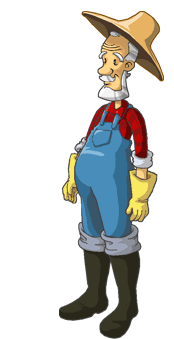 A : rất nhanh
B : chậm chạp
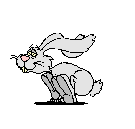 C : sạch sẽ
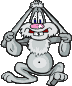 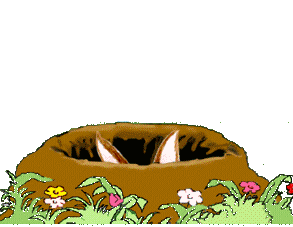 D : bẩn thỉu
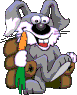 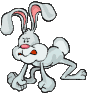 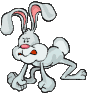 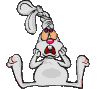 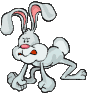 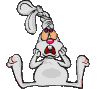 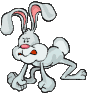 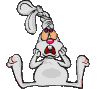 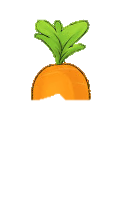 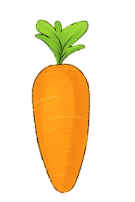 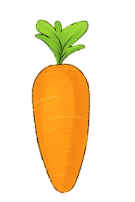 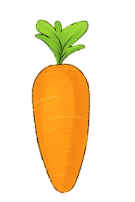 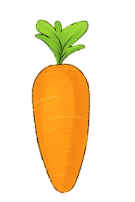 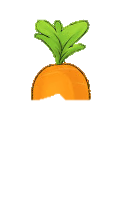 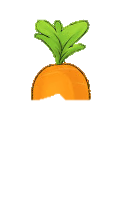 A                        B                       C                         D
[Speaker Notes: Bài giảng thiết kế bởi: Nguyễn Thị Tuyết Nga – TH Mai Động – Hoàng Mai - HN]
Trong ngày khai giảng, các bạn nhỏ tranh nhau kể về chuyện gì?
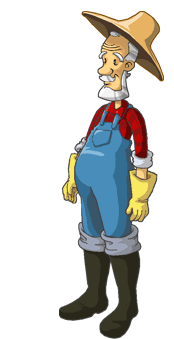 A : chuyện đi du lịch
B : chuyện học tập
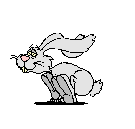 C : chuyện đi biển
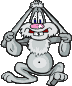 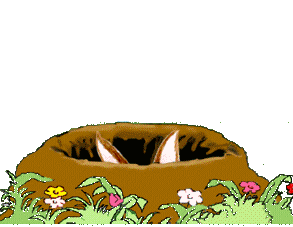 D : chuyện ngày hè
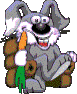 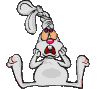 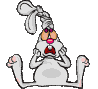 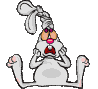 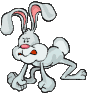 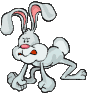 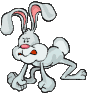 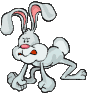 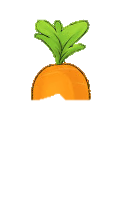 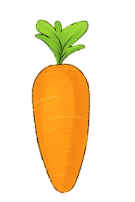 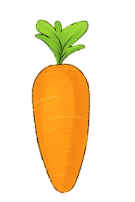 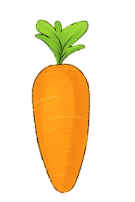 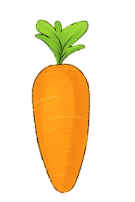 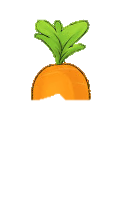 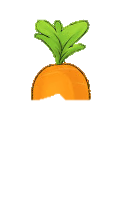 A                     B                            C                             D
[Speaker Notes: Bài giảng thiết kế bởi: Nguyễn Thị Tuyết Nga – TH Mai Động – Hoàng Mai - HN]
Em sẽ làm gì trong tình huống sau:
Em gặp thầy, cô giáo khi đến lớp.
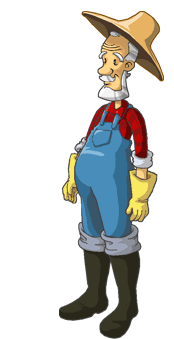 A : Lặng lẽ đi về chỗ ngồi của mình.
B : Em chào thầy, cô ạ!
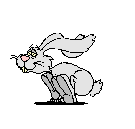 C : Đứng và nhìn thầy, cô giáo.
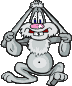 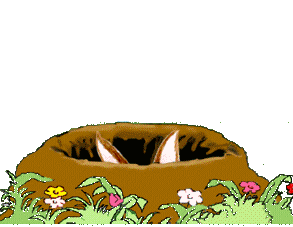 D : Cười đùa với bạn.
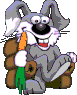 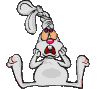 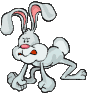 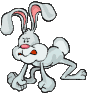 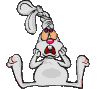 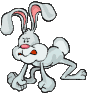 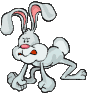 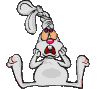 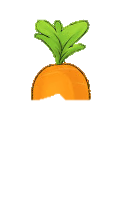 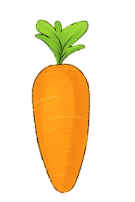 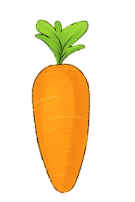 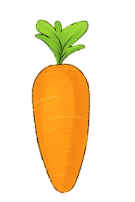 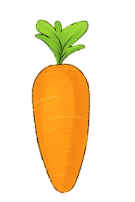 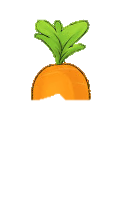 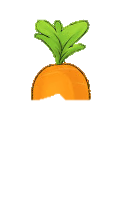 A                             B                             C                            D
[Speaker Notes: Bài giảng thiết kế bởi: Nguyễn Thị Tuyết Nga – TH Mai Động – Hoàng Mai - HN]
Hãy kể cho bạn nghe về những việc em đã làm trong ngày hôm qua?
[Speaker Notes: Bài giảng thiết kế bởi: Nguyễn Thị Tuyết Nga – TH Mai Động – Hoàng Mai - HN]
Bài 2:
NGÀY HÔM QUA ĐÂU RỒI?
NGÀY HÔM QUA ĐÂU RỒI?
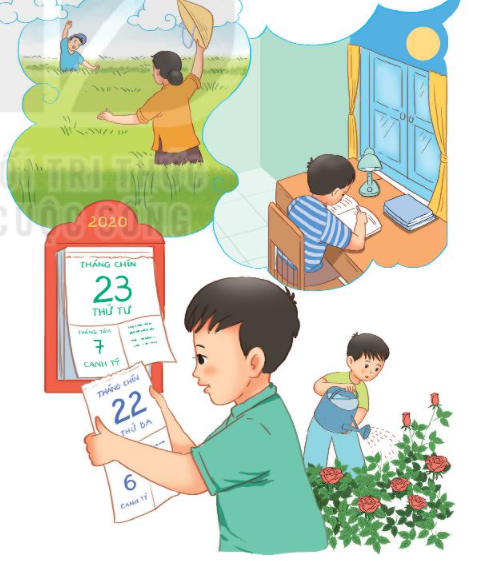 Em cầm tờ lịch cũ:
- Ngày hôm qua đâu rồi?
Ra ngoài sân hỏi bố
Xoa đầu em bố cười.
- Ngày hôm qua ở lại
Trong hạt lúa mẹ trồng
Cánh đồng chờ gặt hái
Chín vàng màu ước mong.
Em cầm tờ lịch cũ:
- Ngày hôm qua đâu rồi?
Ra ngoài sân hỏi bố
Xoa đầu em bố cười.
- Ngày hôm qua ở lại
Trên cành hoa trong vườn
Nụ hồng lớn lên mãi
Đợi đến ngày tỏa hương.
- Ngày hôm qua ở lại
Trong vở hồng của con
Con học hành chăm chỉ
Là ngày qua vẫn còn.
- Ngày hôm qua ở lại
Trên cành hoa trong vườn
Nụ hồng lớn lên mãi
Đợi đến ngày tỏa hương.
- Ngày hôm qua ở lại
Trong vở hồng của con
Con học hành chăm chỉ
Là ngày qua vẫn còn.
LUYỆN ĐỌC TỪ
chín vàng
lịch cũ
gặt hái
nụ hồng
vẫn còn
Toả
hạt lúa
NGÀY HÔM QUA ĐÂU RỒI?
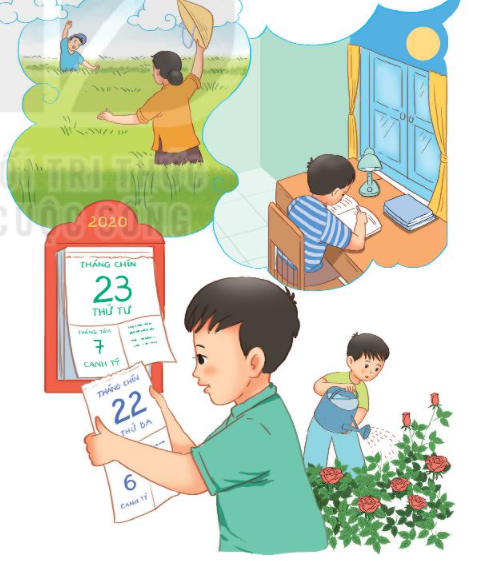 Em cầm tờ lịch cũ:
- Ngày hôm qua đâu rồi?
Ra ngoài sân hỏi bố
Xoa đầu em bố cười.
- Ngày hôm qua ở lại
Trong hạt lúa mẹ trồng
Cánh đồng chờ gặt hái
Chín vàng màu ước mong.
- Ngày hôm qua ở lại
Trên cành hoa trong vườn
Nụ hồng lớn lên mãi
Đợi đến ngày tỏa hương.
- Ngày hôm qua ở lại
Trong vở hồng của con
Con học hành chăm chỉ
Là ngày qua vẫn còn.
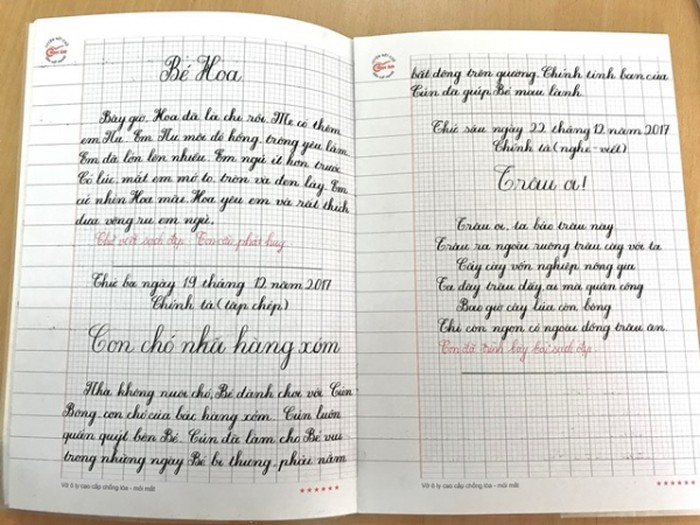 VỞ HỒNG
quyển vở ghi nhiều nhận xét hay, nhiều thành tích tốt.
Tìm hiểu bài
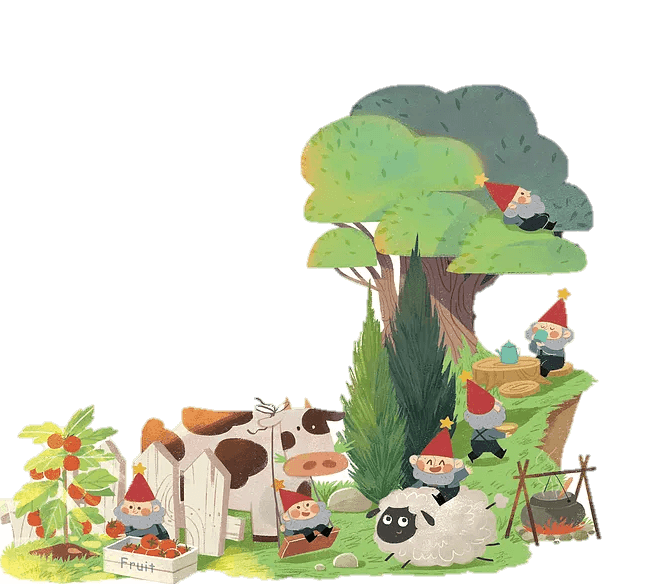 Bạn nhỏ đã hỏi bố điều gì?
Bạn nhỏ hỏi ngày hôm qua đâu rồi
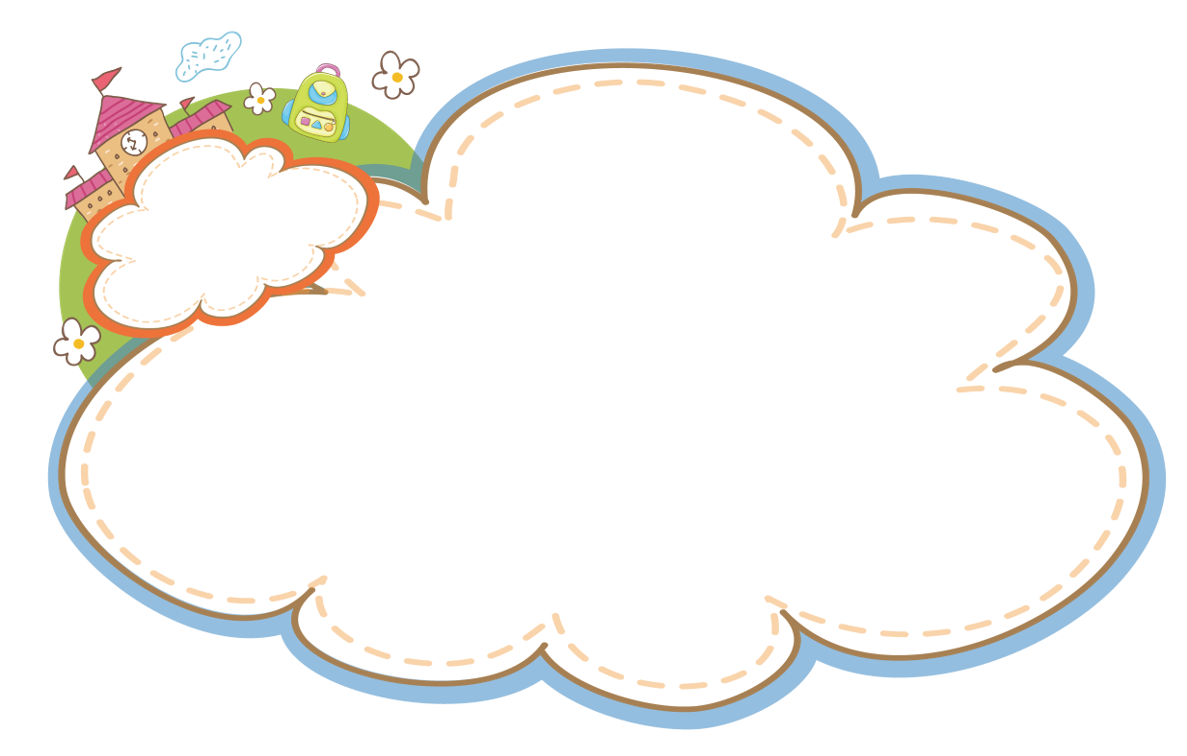 2.
Theo lời bố ngày hôm qua ở lại những đâu?
Cành hoa, hạt lúa, vở hồng
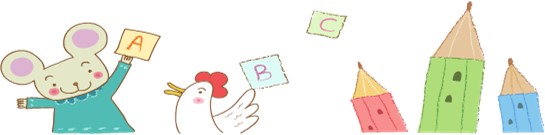 3.
Trong khổ thơ cuối, bố đã dặn bạn nhỏ làm gì để “Ngày qua vẫn còn”?
Dặn bạn nhỏ học hành chăm chỉ
NGÀY HÔM QUA ĐÂU RỒI?
Em cầm tờ lịch cũ:
- Ngày hôm qua đâu rồi?
Ra ngoài sân hỏi bố
Xoa đầu em bố cười.
- Ngày hôm qua ở lại
Trong hạt lúa mẹ trồng
Cánh đồng chờ gặt hái
Chín vàng màu ước mong.
- Ngày hôm qua ở lại
Trên cành hoa trong vườn
Nụ hồng lớn lên mãi
Đợi đến ngày tỏa hương.
- Ngày hôm qua ở lại
Trong vở hồng của con
Con học hành chăm chỉ
Là ngày qua vẫn còn.
LUYỆN TẬP
1. Dựa vào tranh minh họa bài đọc , tìm từ ngữ chỉ người, chỉ vật.
Từ ngữ chỉ người: mẹ, con, bạn nhỏ, …
Từ ngữ chỉ vật: tờ lịch, lúa, sách vở, bàn học, hoa hồng, …
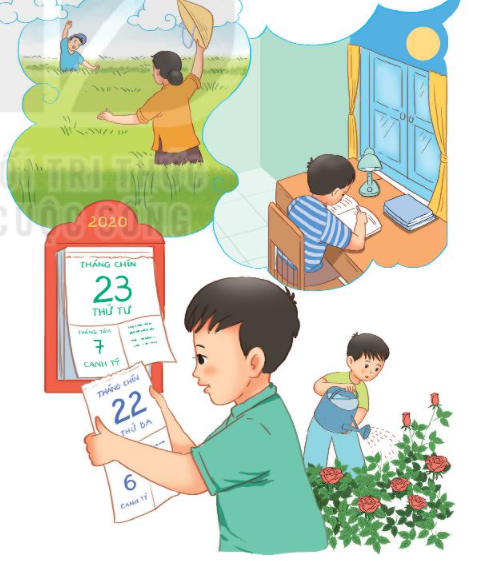 2. Đặt 2 câu với từ ngữ tìm được ở bài tập 1.
CỦNG CỐ - DẶN DÒ